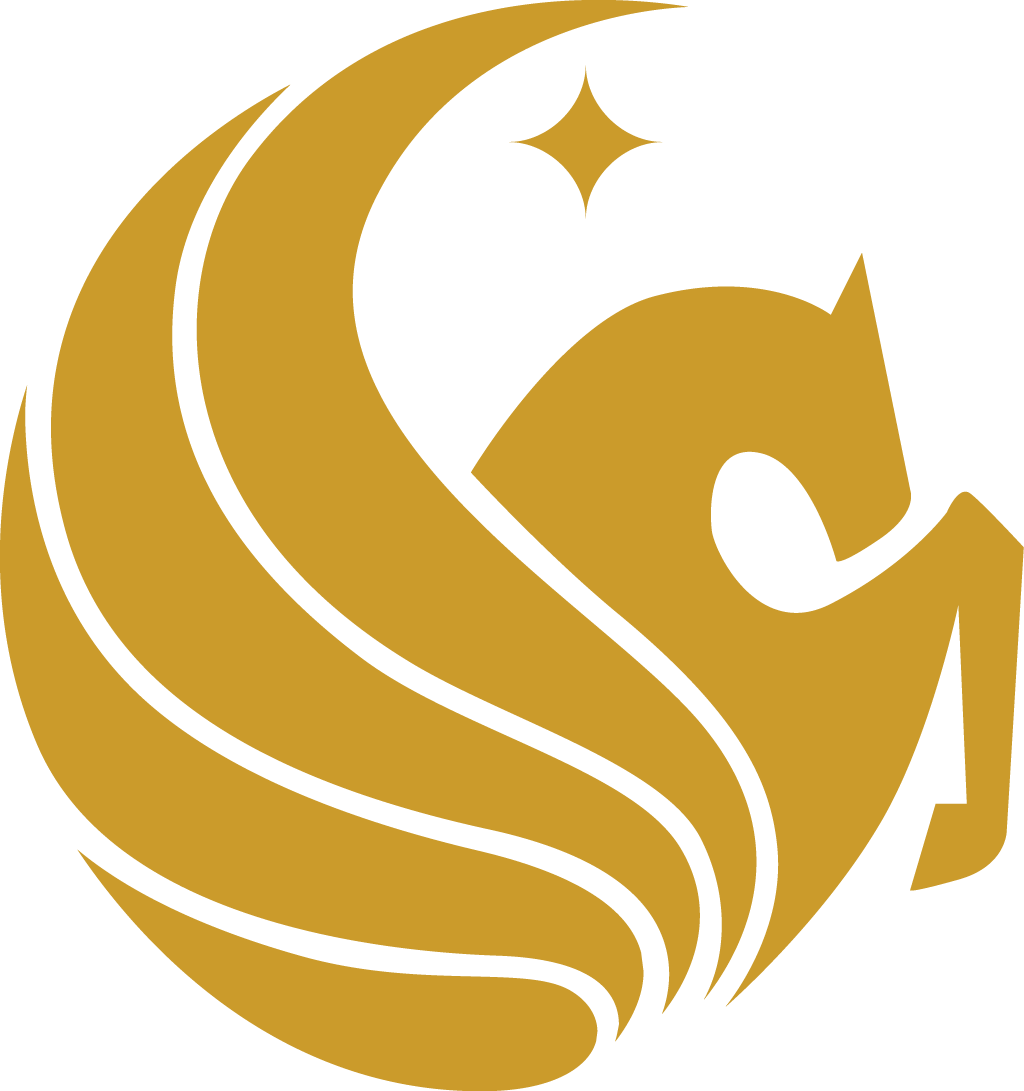 Project 2: IoT Device Vulnerabilities and SecurityREU Student: Kayshaunna WilliamsGraduate mentors: Kevin Ly and Orlando Arias Faculty Mentor(s): Dr. Yier Jin and Dr. Shaojie Zhang
Week 1 (May 23 – May 27, 2017)
Accomplishments:
Read a number of related research papers and summarized accomplishments and mistakes 
Built and configured Raspberry Pi
Began writing Python script for Pi

Issues/problems encountered and solutions (if any):
Corrupted SD card for Pi a few times
Script/Programming errors

Plans for next week:
Continue educating myself about the vulnerabilities in IoT devices
Continue writing python script for Pi
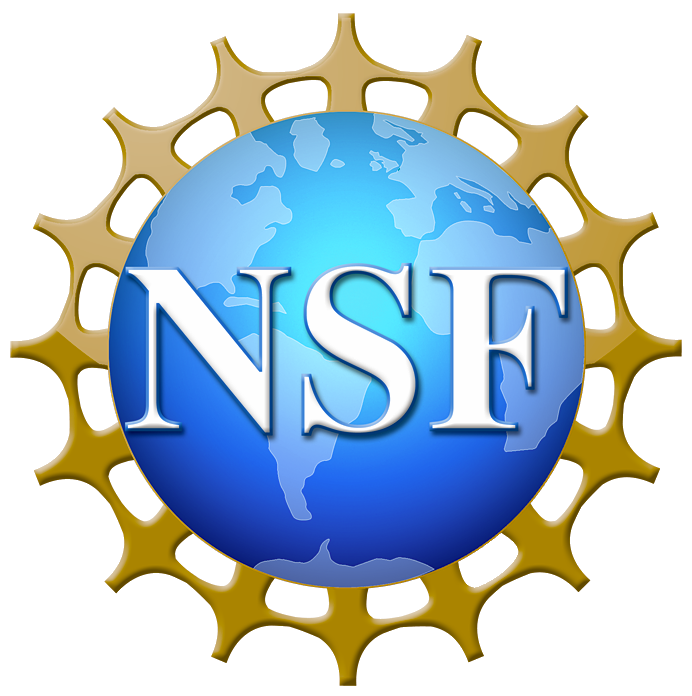 NSF REU Research Experience on Internet of Things 2017